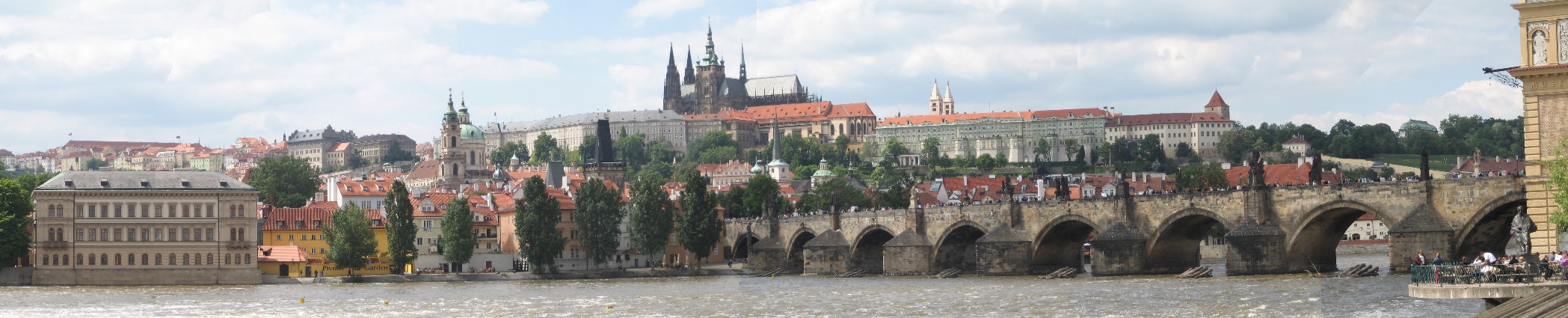 Information and Motivation Meetingfor New Doctoral StudentsCTU FEESeptember 6, 2022
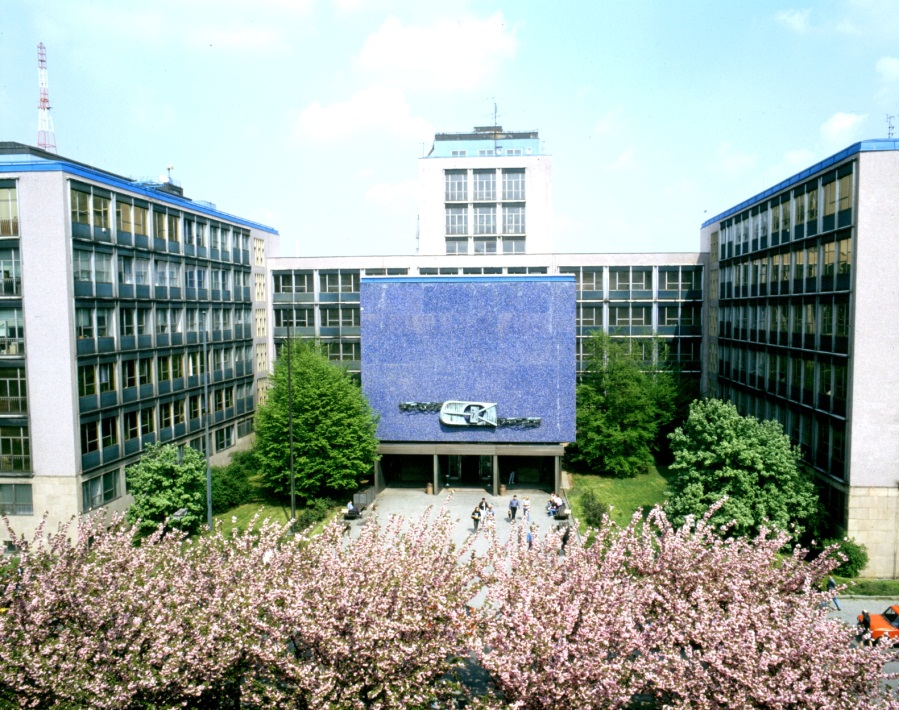 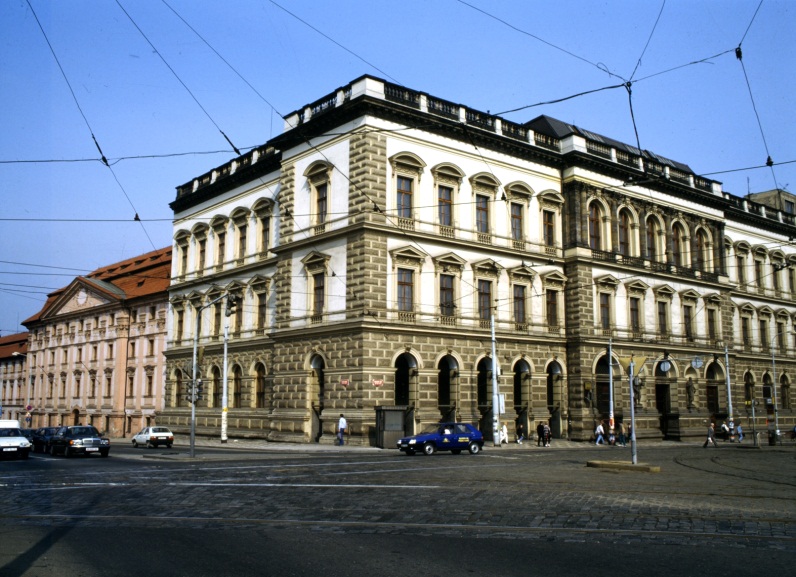 Rules and Duties – SEC (SZŘ), DSC (ŘDS), DD (SD)
ISP: list of courses & other duties (e.g. stay abroad) – submit by Sept 30 
Study duties: min. 2 courses, semester evaluation form, deadlines and study checkups/examinations
Publication duties: WoS Jimp Q1-Q3 / MathSciNet / CORE A*/A conf. paper (min. 3 papers totally)
Internationalization required (typ. internship abroad, min. 1 month, 3-6 recommended)For study interruption/leave for parenting - application needed
Pros
&
Cons
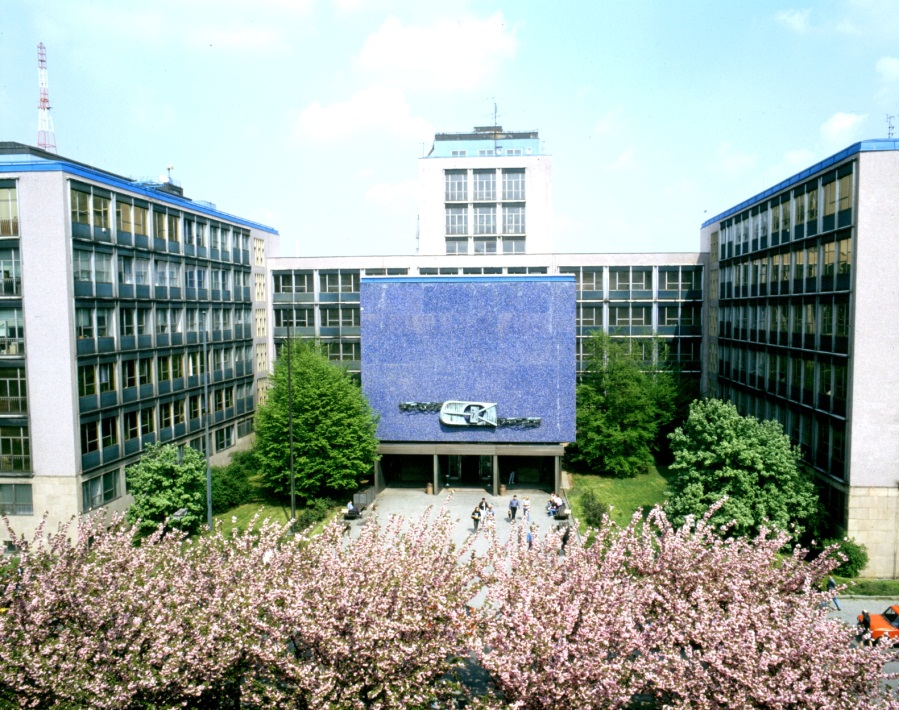 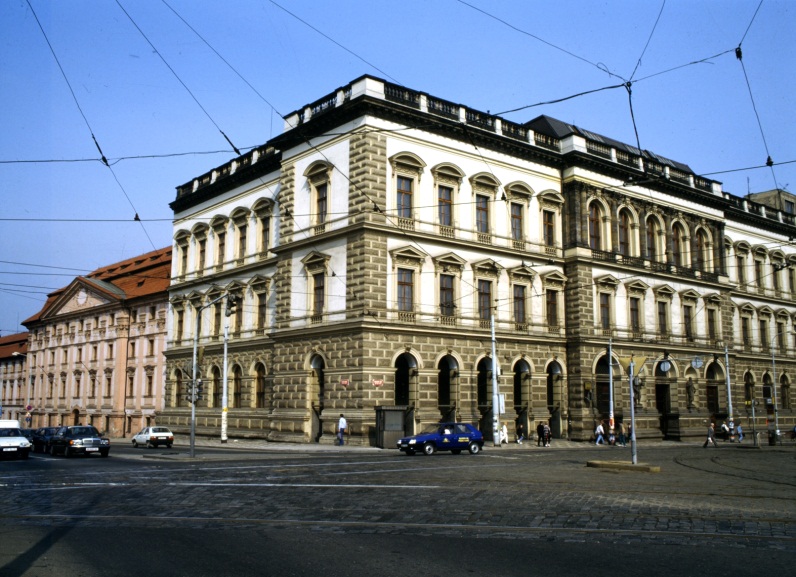 2
Benefits and Opportunities
Internship abroad, conferences, summer schools & lectures, language study, Scientific Writing, modern technologies and unique devices and sw equipment .. and discovering the unknown.

Supervisor / Supervisor-specialist
An expert and experienced researcher with international colaborations; scientific topic, state-of-the-art; novel findings, and horizons .. means/tools how to get there.

Guardian Angels – Research Office Assistants 
	Renata Kroutilíková		Ing. Kamila Gregorová	e-mail:  kroutili@fel.cvut.cz 	e-mail: gregokam@fel.cvut.cz	tel: 2 2435 2030 		tel: 2 2435 2230

Recommended course(s)
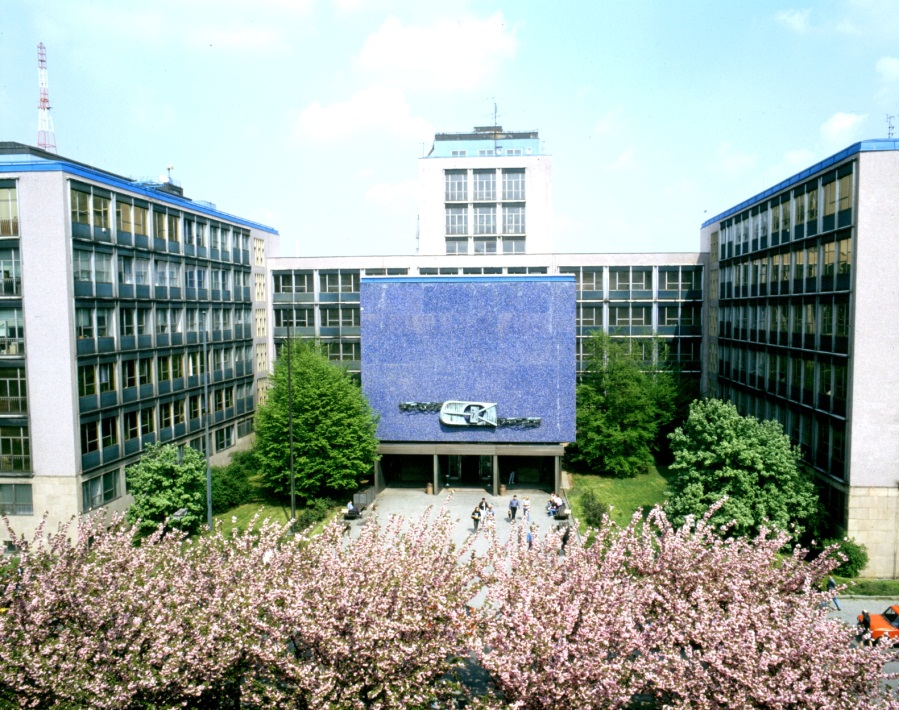 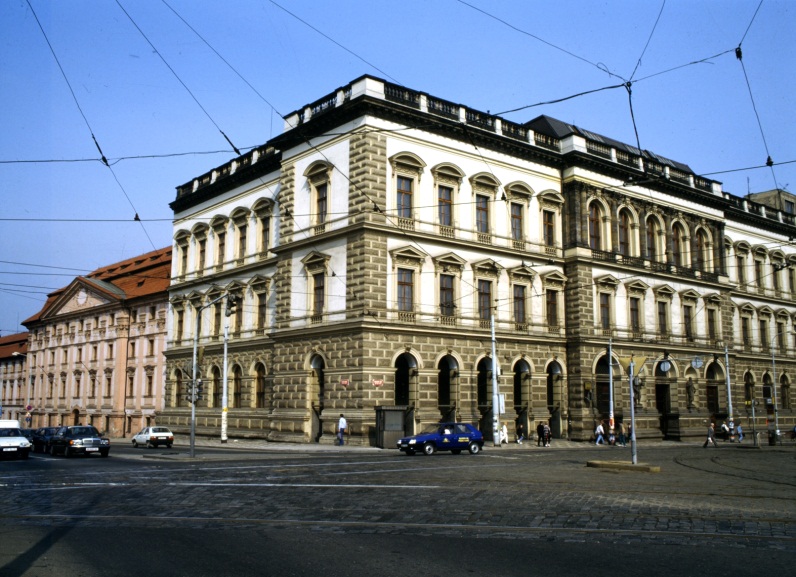 3
Scientific Writing and Information Support for PhD Students
D32SWE Scientific Writing and Publishing in English, https://bit.ly/3BcqIyh,prof. Zeman, Faculty of Civil Engineering, university course
XEP17SWR Scientific Writing - prof. Jeff Frolik, Fulbright Scholar 2022 (typically for students in 2nd – 3rd year, paper in progress is advisable/required)
XP37MPV Scientific Work Methodology, XP17MVP Metodika vědecké práce
English exam – XP04MIN -> ISP (the details will be provided by Dept. of Languages)
E-learningový kurz: Informace pro vědu a výzkum, organizovaný ÚK ČVUT
Přednášející: Mgr. Michaela Morysková, Mgr. Lenka Hrdličková, Ph.D., ÚK ČVUT
http://knihovna.cvut.cz/seminare-a-vyuka/vyuka/e-learningovy-kurz#2

	Obsah: 	Služby a nástroje ÚK ČVUT pro doktorandy
		Informační zdroje pro technické obory na ČVUT
		Přístup k odborným informacím na ČVUT
		Citační nástroje
		Základy vědeckého publikování
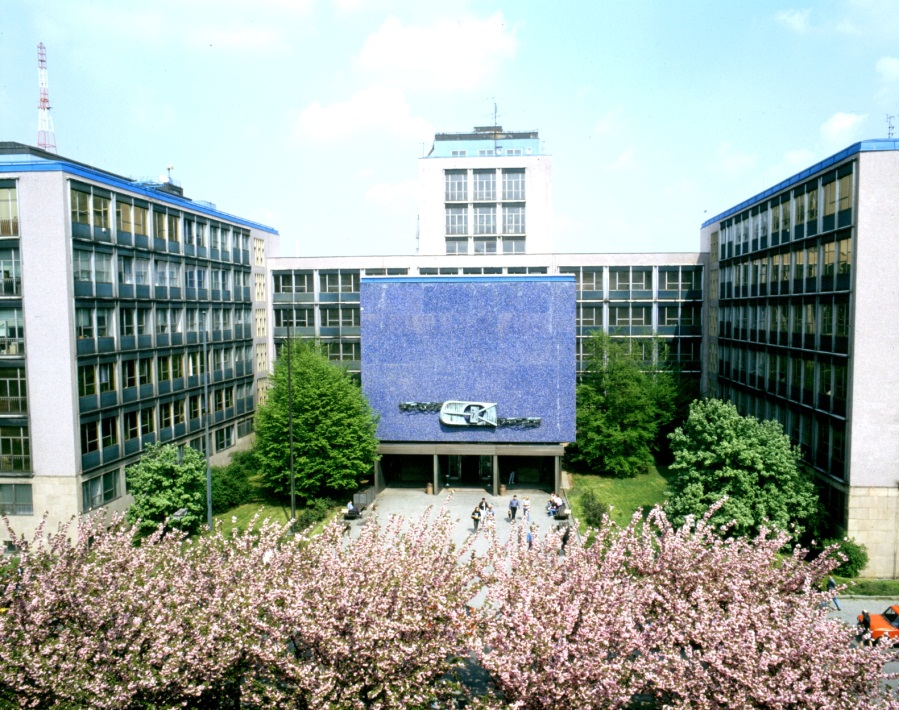 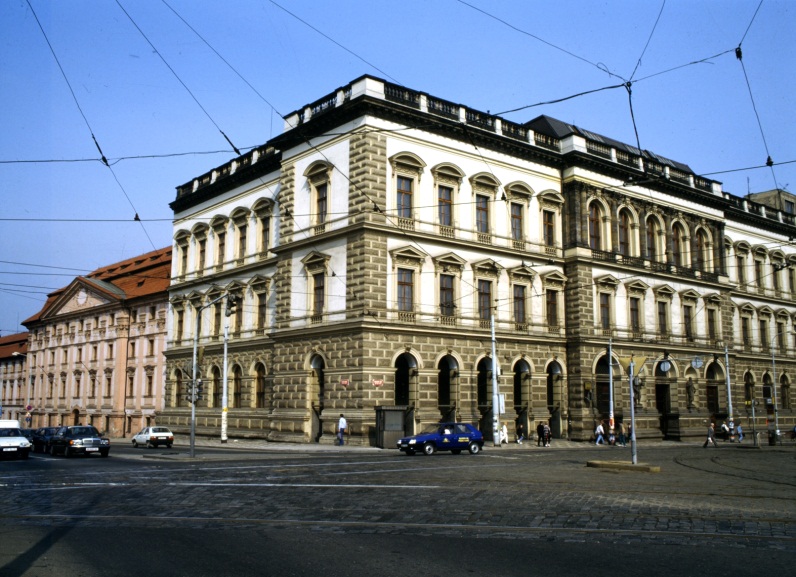 A
4
Last but not Least .. + motivation to finish the study in 4y

	Scholarship/Income .. at least 15 000 CZK/month (scholarship until 4y),	other resources available for good/excellent students.

	Dean’s Award for Prestigieous Disertation Thesis (.. looks good in CV )
	
	Don’t leave matters (especially publications!) to the last minute. Plan it ahead.
	Take a chance and do things /research/ with your heart.

	Q? The hand that will always help you is ..
	T. Jefferson: I am a great believer in luck. I find the harder I work, the more I have of it.
	         	Good luck and a great diligence!

	           https://fel.cvut.cz/en/education/phd/study.html
		https://fel.cvut.cz/cz/vv/studium.html
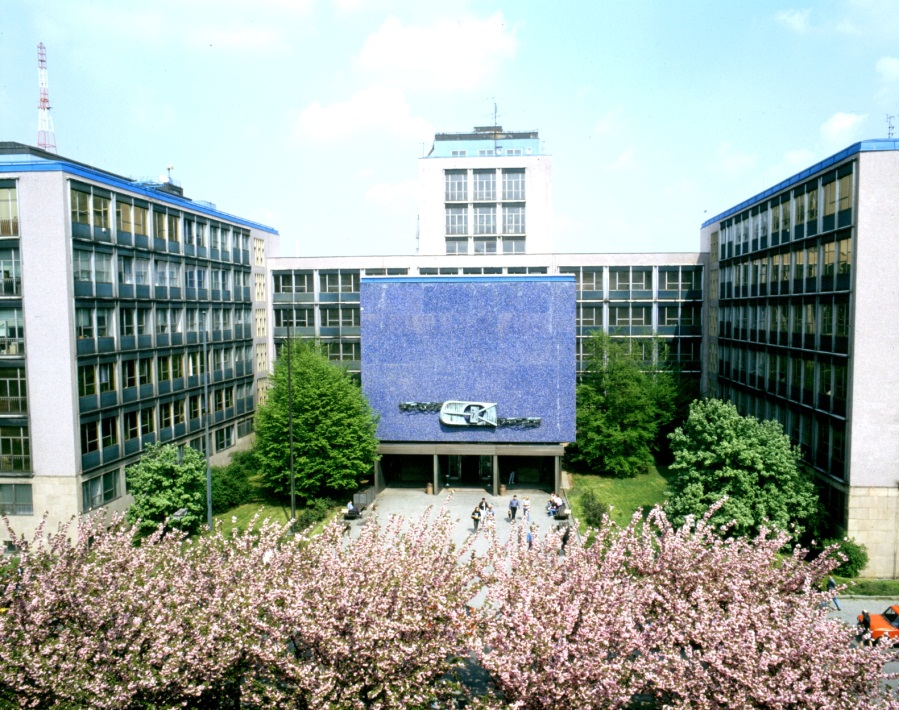 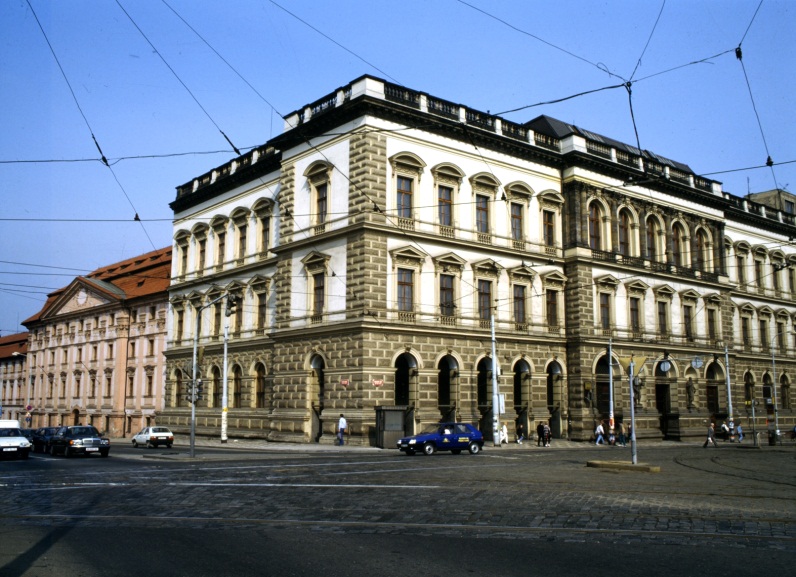 5